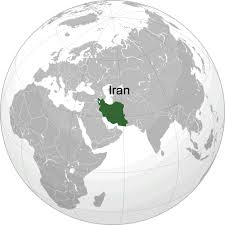 Present Status of Spectrum Monitoring in Iran
Nazi Homayounnasab
Radio Monitoring Office
Communication Regulatory Authority (CRA)
11 March 2014
Iran-Tehran
content
1
2
3
Role of spectrum monitoring
Spectrum Monitoring Plan
CRA as Regulator
6
4
5
Programs & Indicators
Future Plan
ITU measurement
1
CRA as Regulator
Regulator Goals
Regulations
Regulator
Industry
Centers R&D 
Open Competition
Protect the rights
 of CLIENT
Entrance of  various services
Increase Revenue
Organizational chart in view point of radio service
Communications Regulatory  Commission
Regional Administration
2
Role of spectrum monitoring
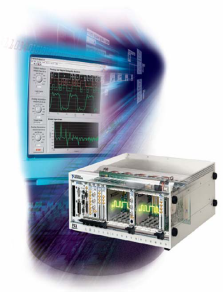 Why do we monitor the spectrum?
[Speaker Notes: Increasing demand for radio based services
Monitoring as the eyes and ears of spectrum management
Efficient surveillance to  the spectrum (limited resource)
Increasing profitability for regulator]
3
Spectrum Monitoring Plan
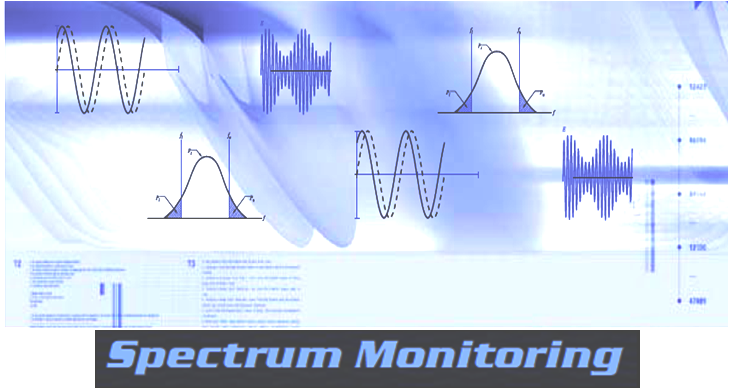 Standard
Any part of a country should be measured by DF system.
It is not possible in a long-term plan with unlimited spending in most developed countries
Spectrum Monitoring Handbook – Season 2:
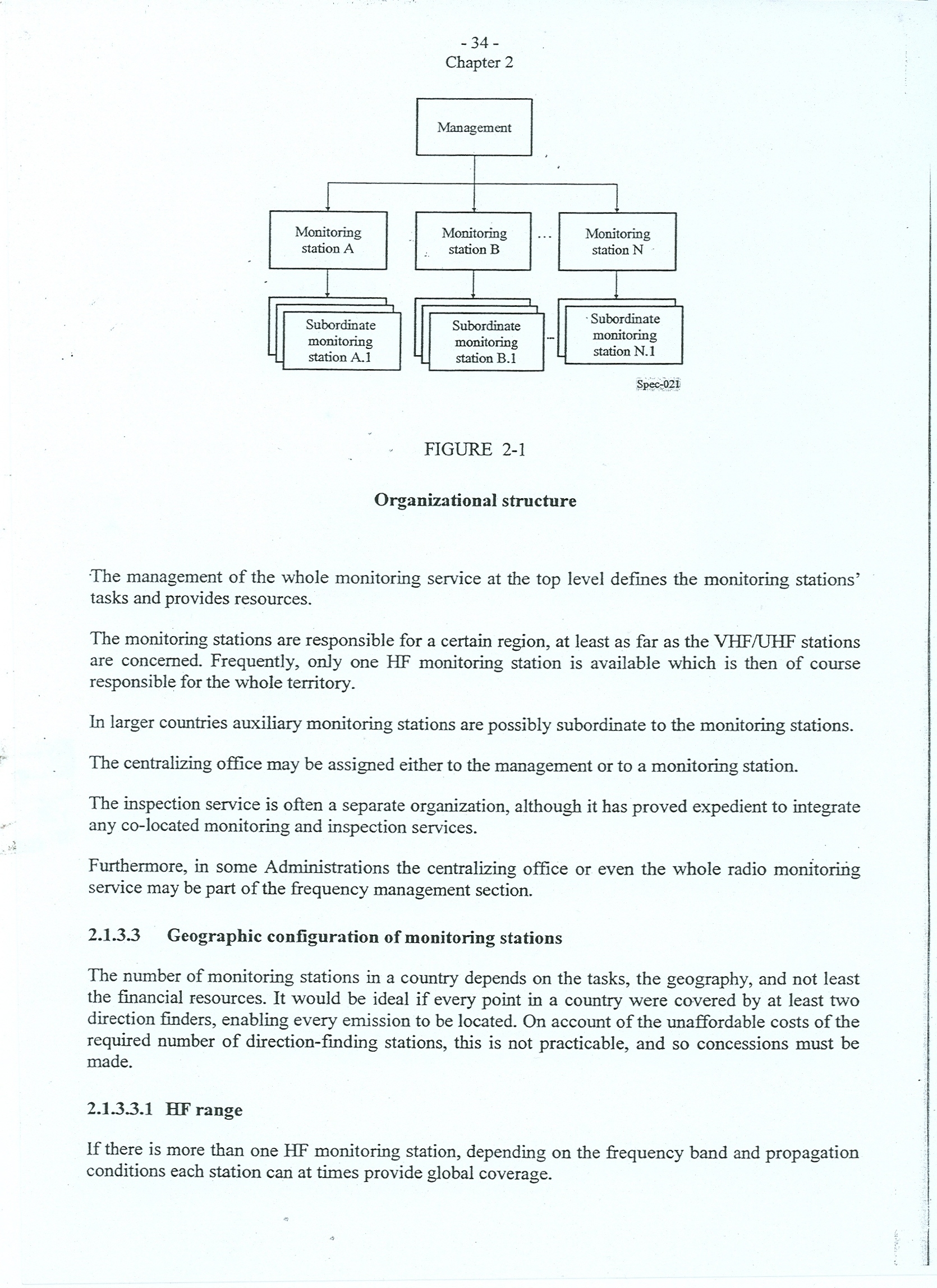 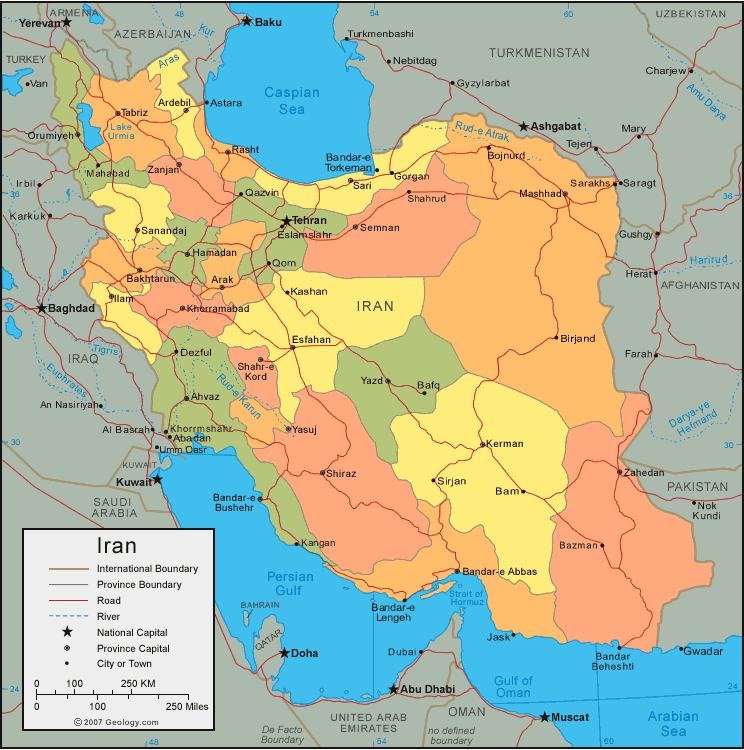 Logical way to expand monitoring coverage
تقسیم کشور به سلول هایی با اندازه پوشش استاندارد یک سامانه مانیتورینگ
تعیین شاخص برای اندازه گیری سلول
اولویت بندی سلول ها بر اساس شاخص های تعیین شده
اجرای طرح در یک برنامه بلند مدت
The country is divided into cells where has the area in 100 kilometer diameter which is covering  entire places and cities.Indexes to measure the Cell  for assigning the special monitoring and DF equipmentPrioritize  and classify cells based on indicators Implement a long-term plan
راهکار عملی
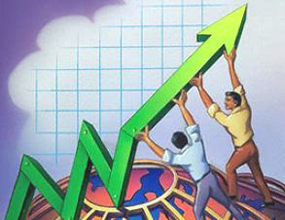 Indexes
Statistics of  radio violations and radio interferences 
Geographical parameters (population, area, mountainous and humidity) 
Strategic factor (priority sovereignty, territorial and industrial) 
The number of assigned frequencies
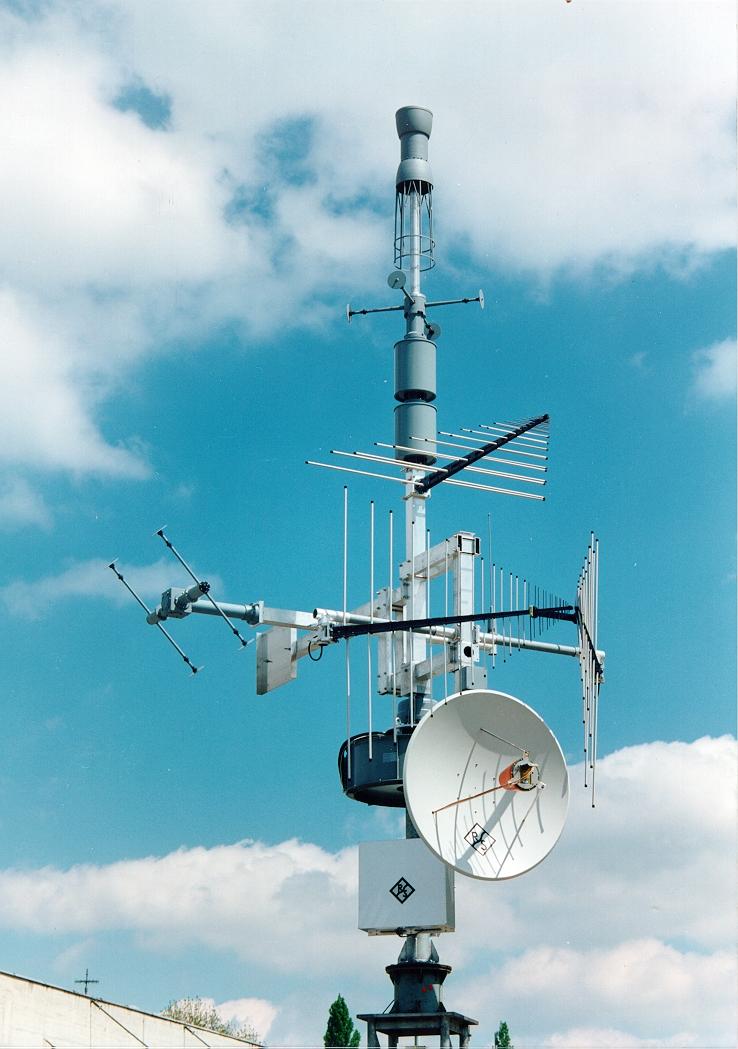 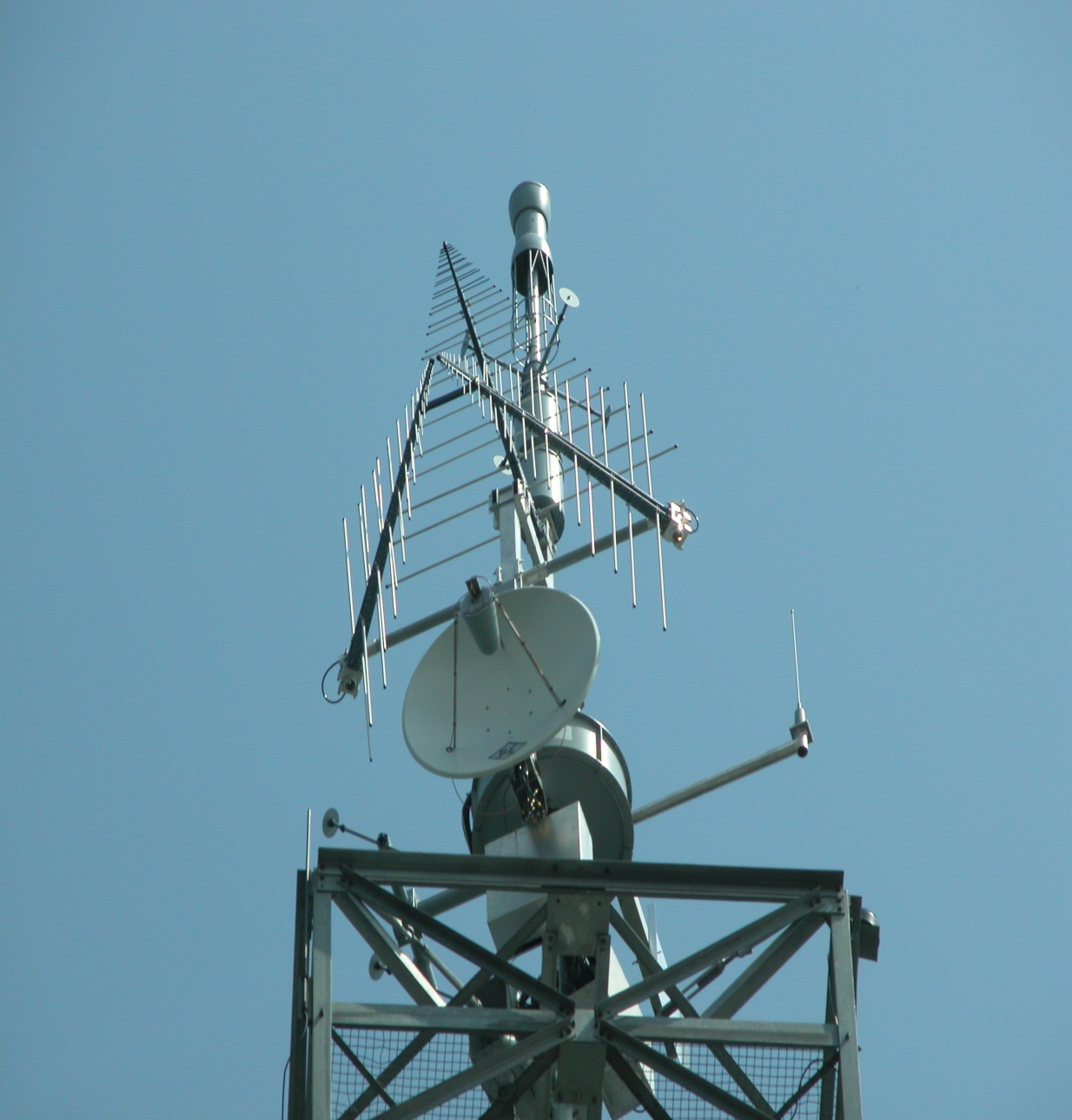 Remote Monitoring System-Fixed (RMS-F)
[Speaker Notes: The equipment available at a radio monitoring station should be suitable to perform the measurements
required at that station. The measurements are derived from the tasks that the station has been assigned.
These tasks in turn depend on the purpose and goals of radio monitoring within the country as covered in
§§ 1.3 and 2.3. The nature and quality of the measurements will determine which types of equipment are
necessary.]
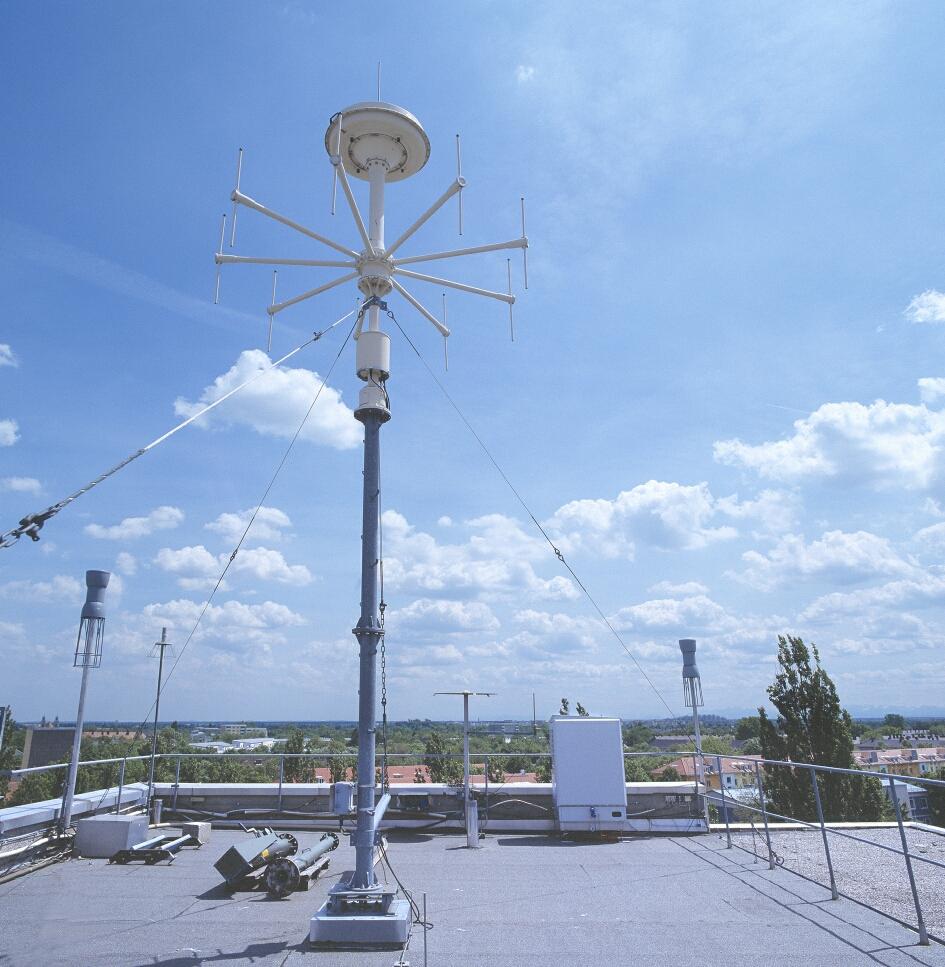 Remote Monitoring & DF System-Fixed (RMS-F)
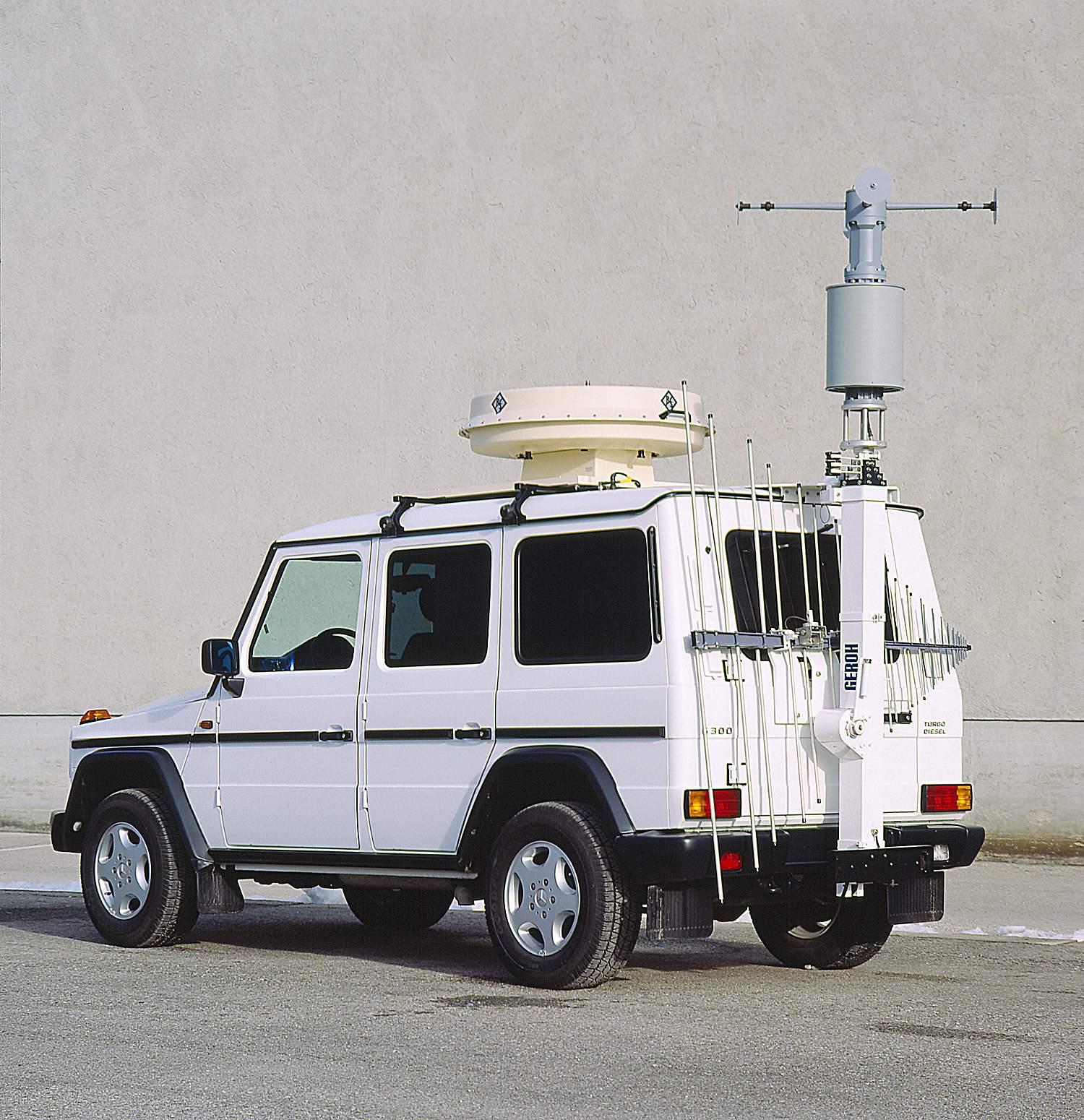 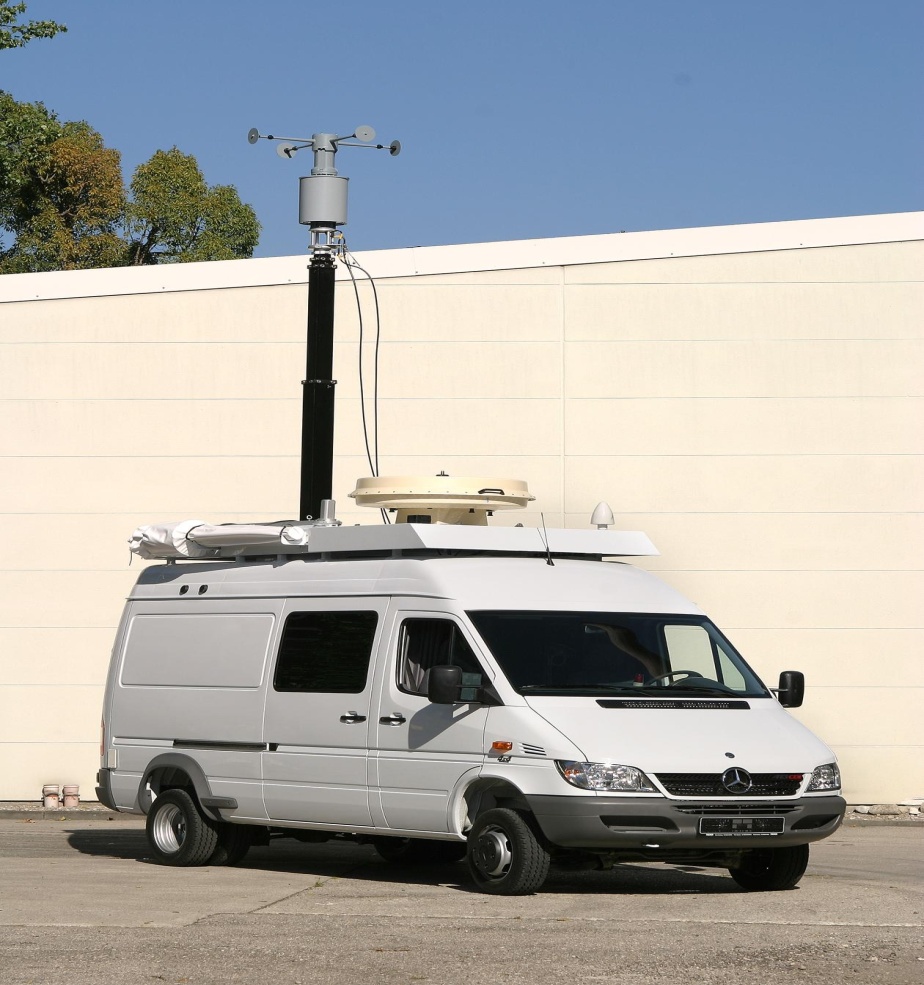 Remote Monitoring System –Mobile (RMS-M)
National Monitoring Center
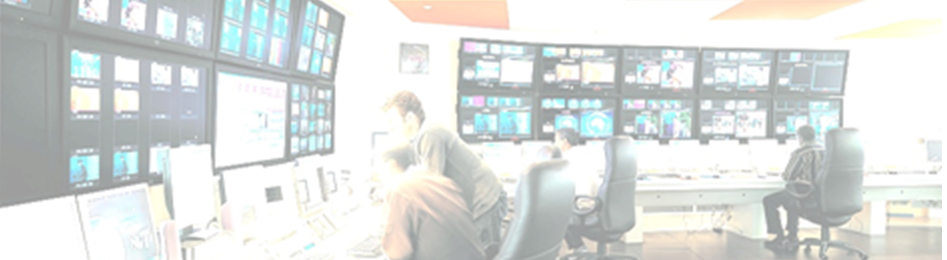 Focused center is for controlling and monitoring the operation
  of the various radio systems 
Cover all over the county 
Connect to all fixed and mobile spectrum  monitoring, DF &
  PF systems
Cover the entire frequency range of  HF, VHF, UHF and SHF
16
[Speaker Notes: The system for controlling and monitoring the operation of the various radio systems has focused on the scope and coverage of its location and the width of the entire spectrum of surveillance systems, including radio navigation systems, monitoring systems, positioning systems either settlement or moving the entire frequency range of HF, VHF, UHF and SHF are included.]
Structure of National Monitoring Center (NMC) with Monitoring & Control Center
Structure of Monitoring & Control Center
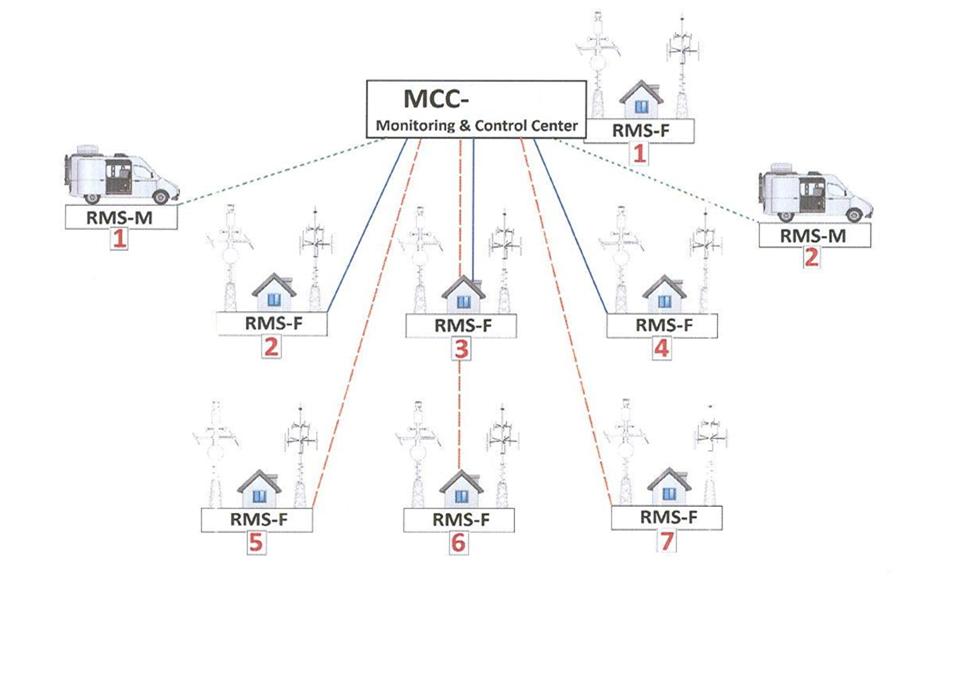 X
Microwave Link:
VSAT Link
GSM/VPN Link
1 MCC with 7 RMS-F and 2 RMS-M
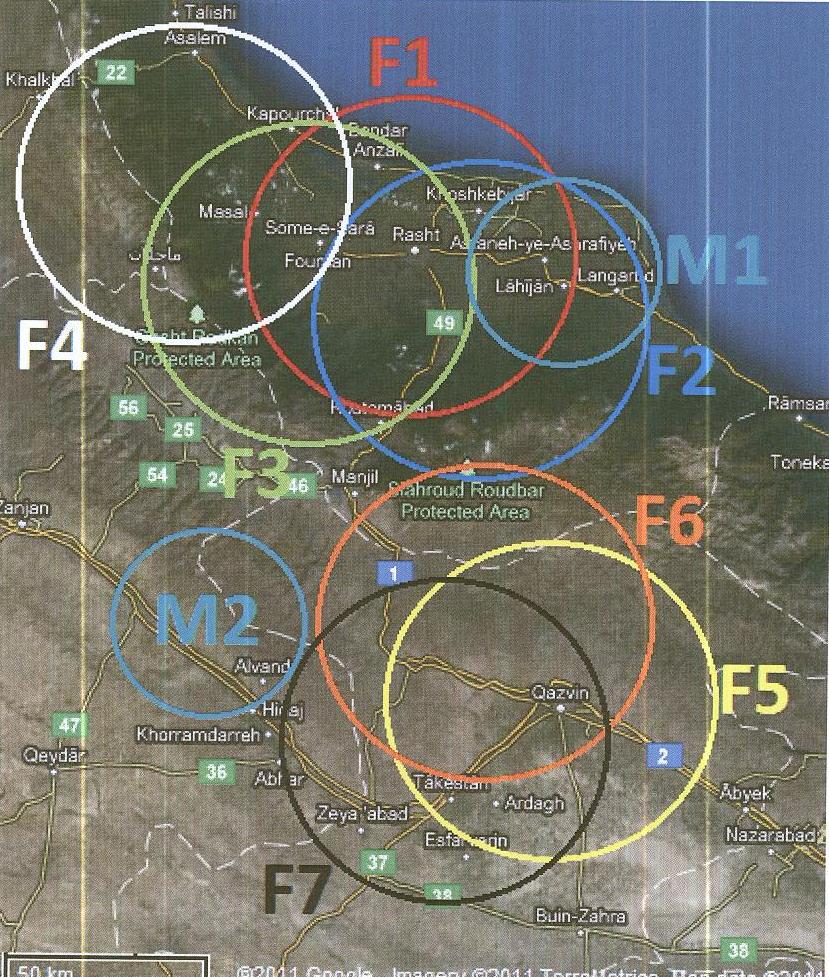 19
4
ITU measurement
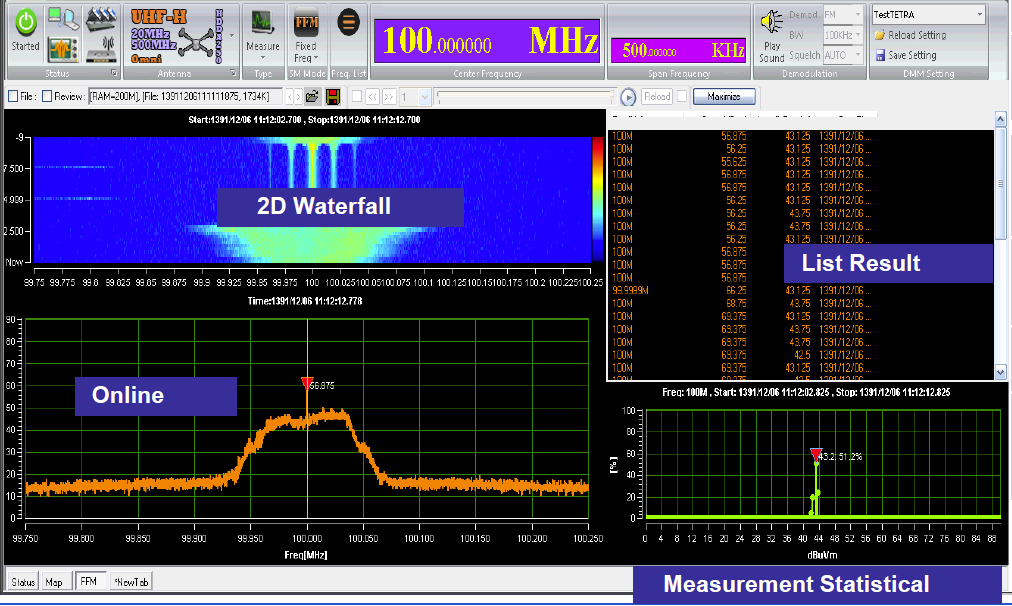 ITU measurement
Frequency  measurement
Field strength or PFD measurement
Modulation measurement
Occupancy measurement
Band width measurement
21
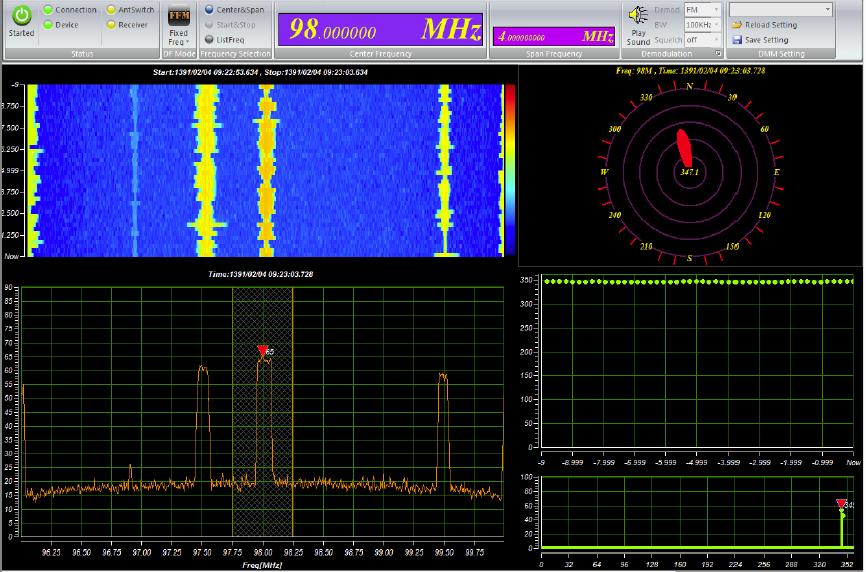 ITU measurement
Direction Finding
Position Finding
22
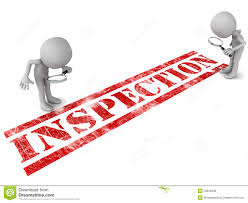 Inspection
Effective means of regulating 
Ensuring more efficient use of the spectrum 
Ensures radio facilities are installed and operating in accordance with their
assigned operating parameters
For example
excessive power
error in the transmitter location
The approaches include plans such as:
inspection of all newly authorized installations;
inspections based on cause 
increased number of interference reports
discovery of rule infractions
inspecting a percentage of all stations on a random sampling
[Speaker Notes: The inspection of radio installations is an effective means of regulating and ensuring more efficient use of
the spectrum because it ensures that radio facilities are installed and operating in accordance with their
assigned operating parameters. Stations operating outside their authorized operating parameters (for
example, excessive power, or an error in the transmitter location) have greater potential for causing
interference, and will impact new authorizations on co-channel and adjacent channel frequencies
A number of different approaches may be taken by administrations in planning and implementing
inspections of radio facilities. The approaches include plans such as:
– inspection of all newly authorized installations;
– inspections based on cause (for example, increased number of interference reports, or discovery of
rule infractions), and
– inspecting a percentage of all stations on a random sampling or other statistical basis ) Report ITU-R SM.2130(]
5
Programs & Indicators
Annual Monitoring Programs
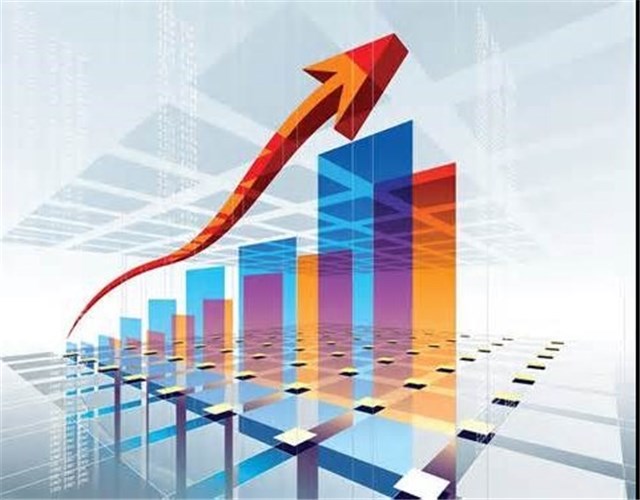 Macro Indicators
For instance(6 indicators)
Spectrum Monitoring 
(Monitored channels/ programmed channels to be monitored for a period)× 100
Inspection of radio installation
(Inspected radio networks/ All licensed radio networks in the region)× 100
The ability of eliminating the interferences
(Analyzed interferences/proclaimed interferences )× 100
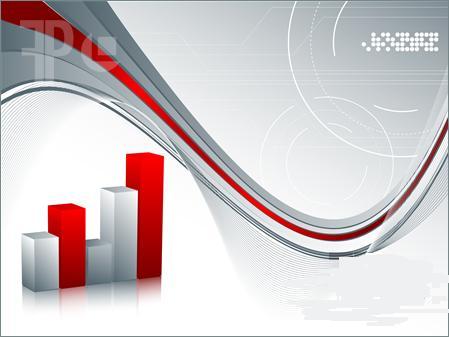 Micro Indicators
For instance (50 indicators)
Numbers of monitored frequency channels (Fixed & Mobile Stations)
Numbers of active assigned frequency channels (Fixed & Mobile Stations)
Numbers of non-active assigned frequency channels (Fixed & Mobile Stations)
Numbers of free frequency channels (Fixed & Mobile Stations)
Numbers of unauthorized frequency channels (Fixed & Mobile Stations)
Numbers of identified, analyzed, eliminated interferences (Fixed & Mobile Stations)
6
Future Plan
Future Plan
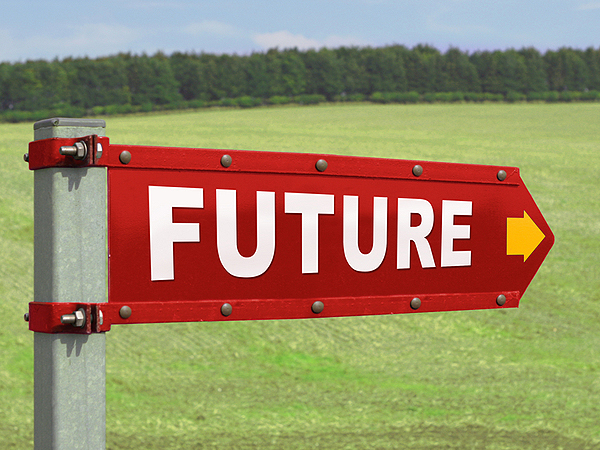 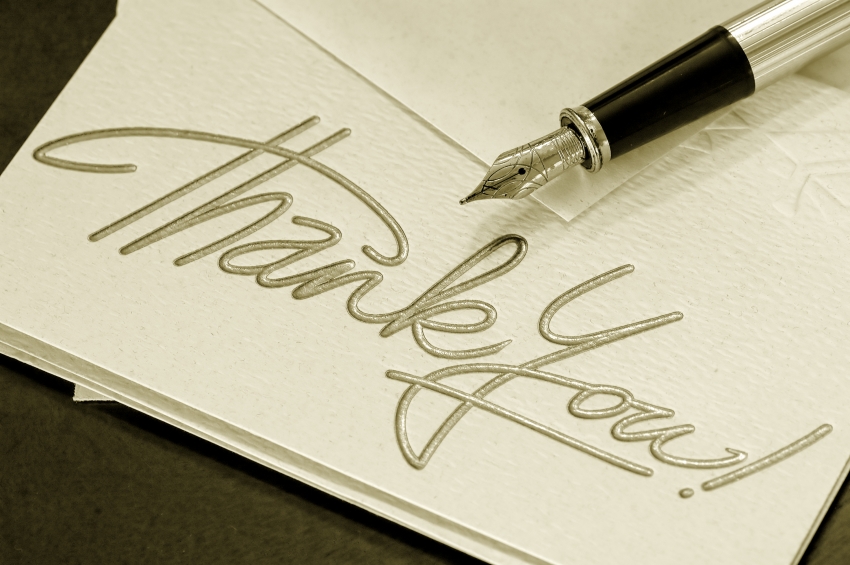 Homayounnasab@cra.ir